PRACTICE
1
Write a phrase from the box under each picture.
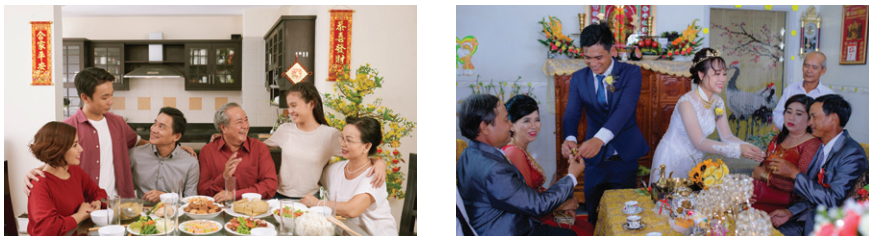 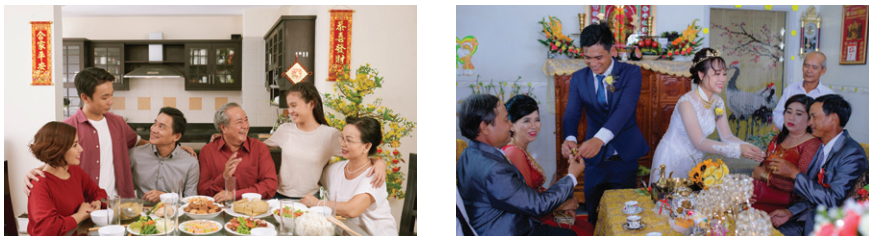 wedding ceremony
family reunion
2.__________________
1._______________
PRACTICE
1
Write a phrase from the box under each picture.
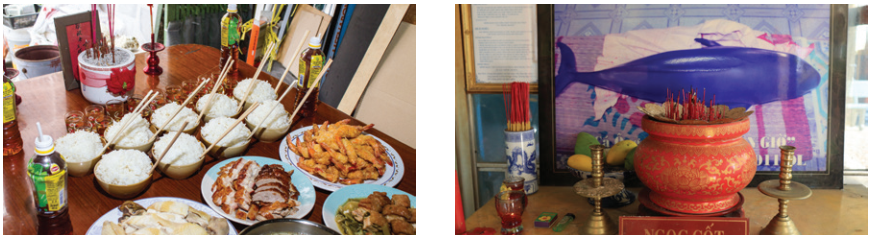 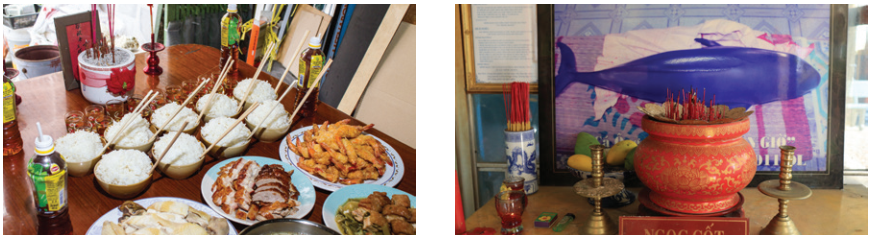 whale worship
food offerings
4.__________________
3._______________
PRACTICE
1
Write a phrase from the box under each picture.
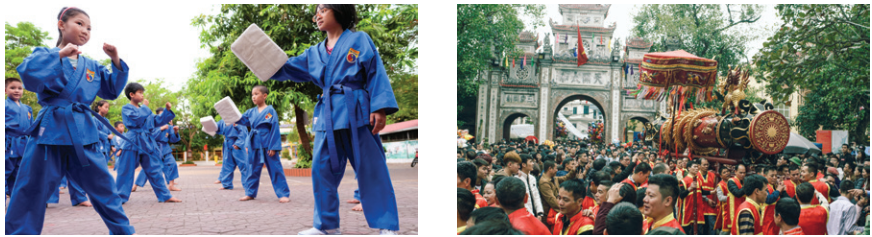 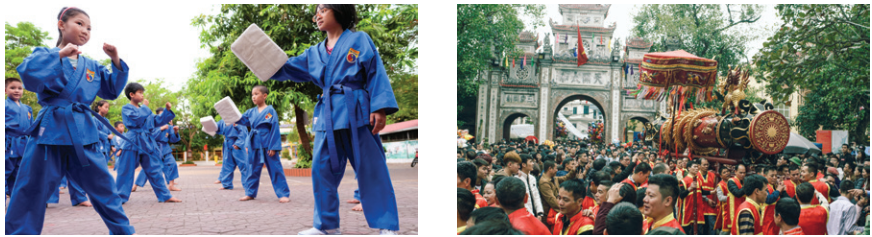 festival goers
martial arts
6.__________________
5._______________
2
Complete each sentence with the correct option A, B, or C.
1. We have a tradition of holding a family ______ on the first day of Tet.	A. reunion 		B. work 			 C. meal
 
2. It’s a tradition for shops to have a lion dance performance at their opening ______.	
	A. worship 		B. celebration 		 C. ceremony

3. The tradition of ______ whales is popular in Vietnamese coastal villages.	
	A. admiring 		B. worshipping	 	C. praying
2
Complete each sentence with the correct option A, B, or C
4. She broke with family tradition by not practising ______.	
	A. acrobat 		B. martial arts 			 C. oﬀering
 
5. Traditionally, the Vietnamese prepare ______ to worship their ancestors during Tet.	
	A. oﬀerings 		B. decoration 		 C. worshipping
3
Complete the sentences with the words from the box.
break
1. This year, we will ______ with tradition and go on holiday instead of staying at home during Tet.
	
2. ___________, children in the US go from house to house to ask for sweets on halloween.	

3. Holding a party to wish our grandparents longevity is one of the customs we ________ at Tet.
Traditionally
practise
3
Complete the sentences with the words from the box.
keep
4. Organising a folk song club is one way for us to ______ our traditions alive.
	
5. It’s becoming a _______ for young people to celebrate new years in addition to Tet.
custom
PRONUNCIATION
4
Listen and repeat the words. Pay attention to the sounds /n/ and /ŋ/.
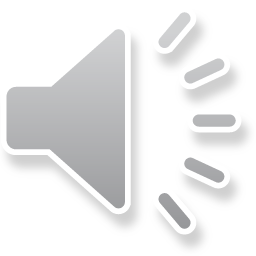 5
Listen and practise the sentences. Underline the words with the sound /n/ and circle the words with the sound /ŋ/.
1. Mary wore a pink dress last night.
2. I think we should buy this ornamental tree.3. He thanked the host for the enjoyable party.
4. My mum made the spring rolls for the longevity party.
5. I will bring some food to the party on Saturday.